Fig. 1 ‘Foul’ verbs in graph theory
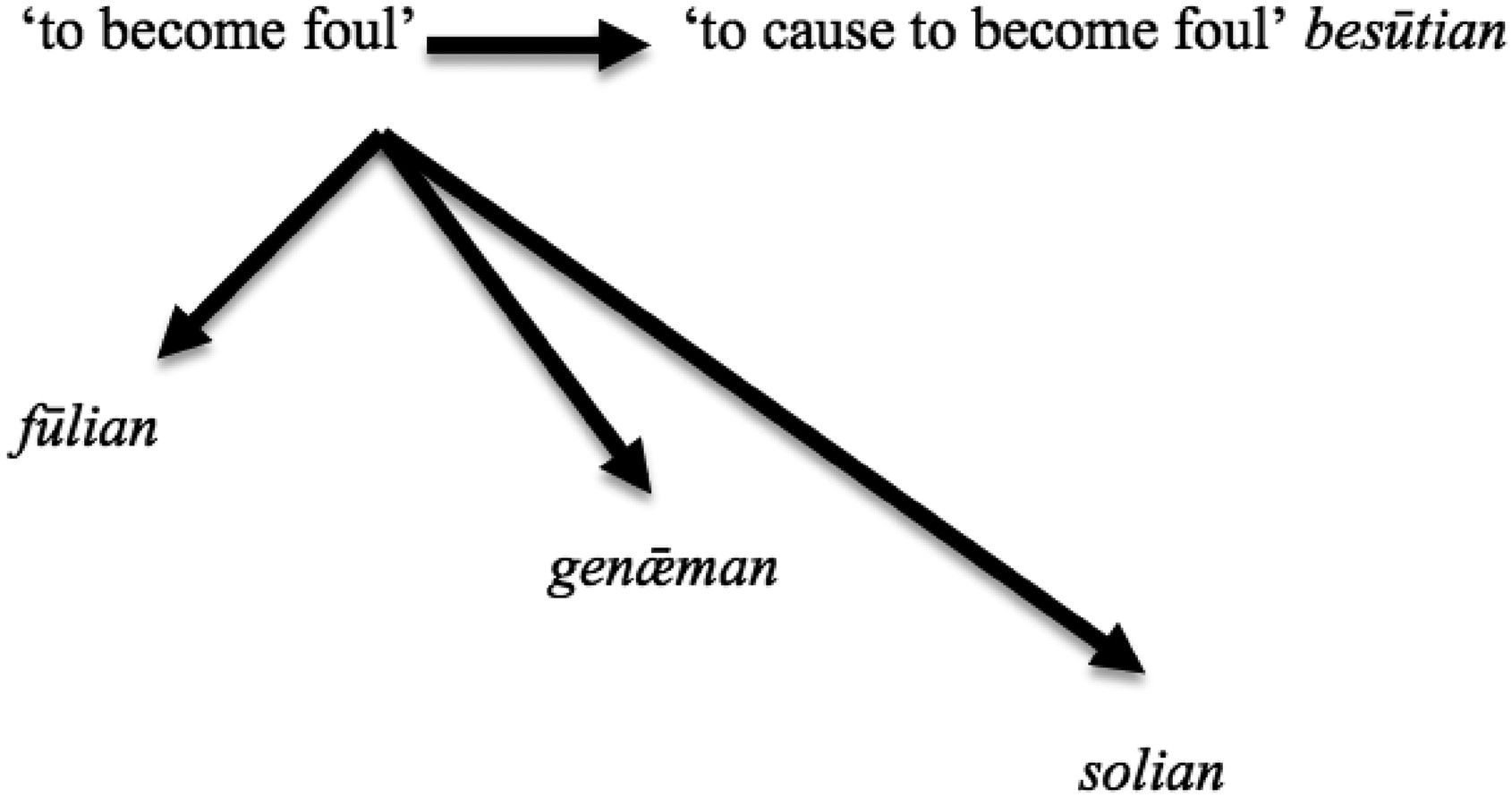 Digital Scholarship Humanities, Volume 33, Issue 1, April 2018, Pages 96–111, https://doi.org/10.1093/llc/fqx004
The content of this slide may be subject to copyright: please see the slide notes for details.
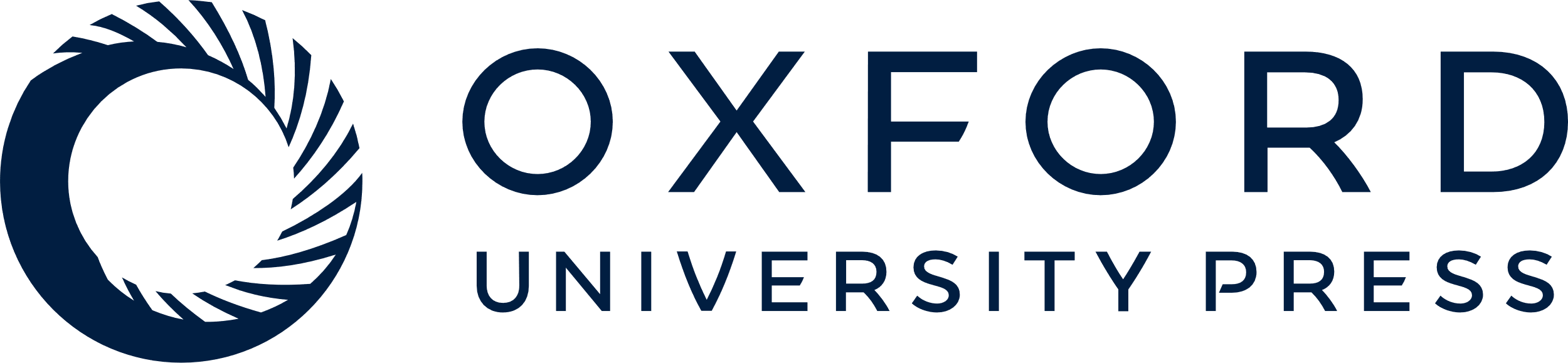 [Speaker Notes: Fig. 1 ‘Foul’ verbs in graph theory


Unless provided in the caption above, the following copyright applies to the content of this slide: © The Author 2017. Published by Oxford University Press on behalf of EADH. All rights reserved. For Permissions, please email: journals.permissions@oup.comThis article is published and distributed under the terms of the Oxford University Press, Standard Journals Publication Model (https://academic.oup.com/journals/pages/about_us/legal/notices)]
Fig. 2 The major exponents for TRUE in Old English
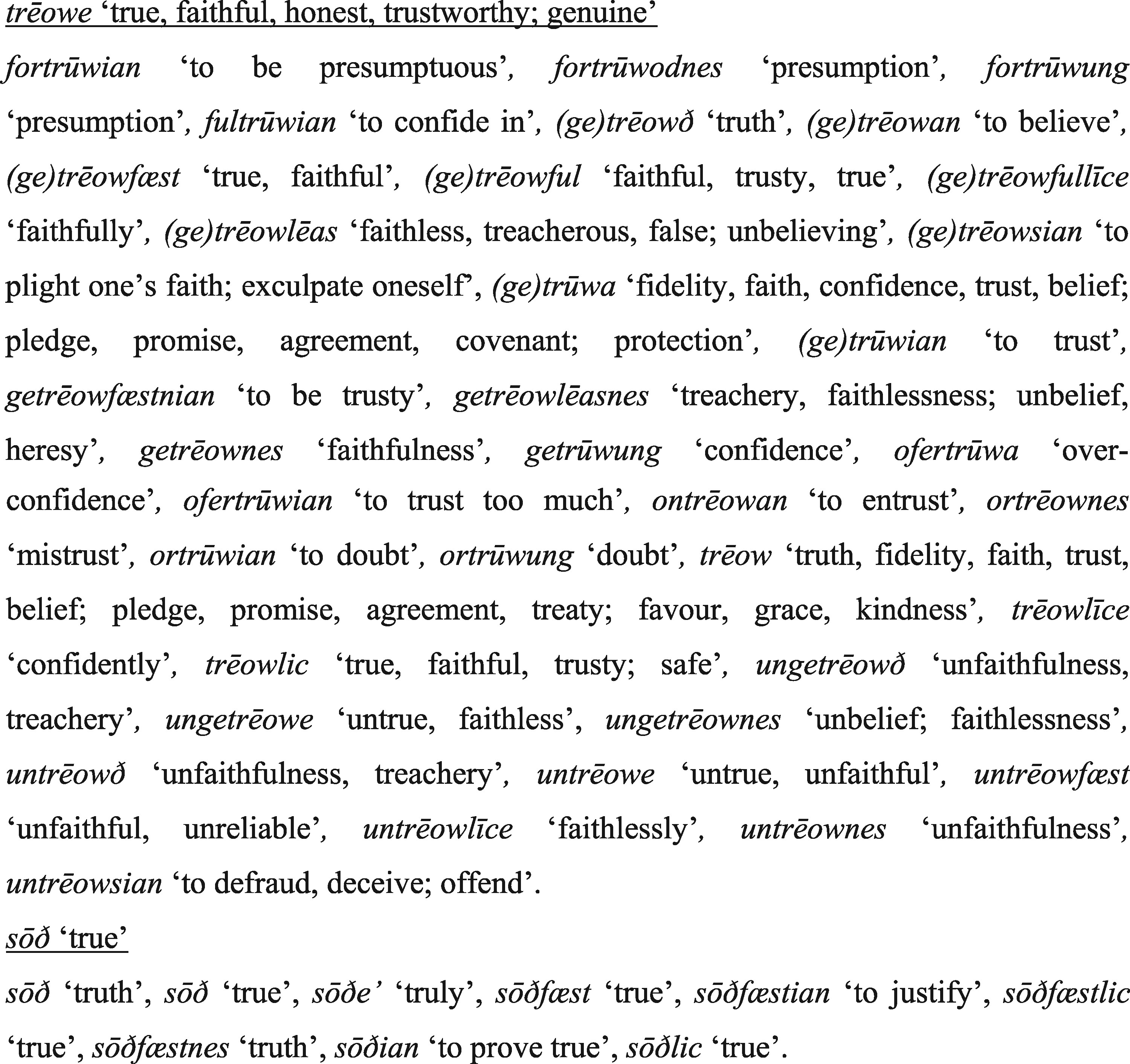 Digital Scholarship Humanities, Volume 33, Issue 1, April 2018, Pages 96–111, https://doi.org/10.1093/llc/fqx004
The content of this slide may be subject to copyright: please see the slide notes for details.
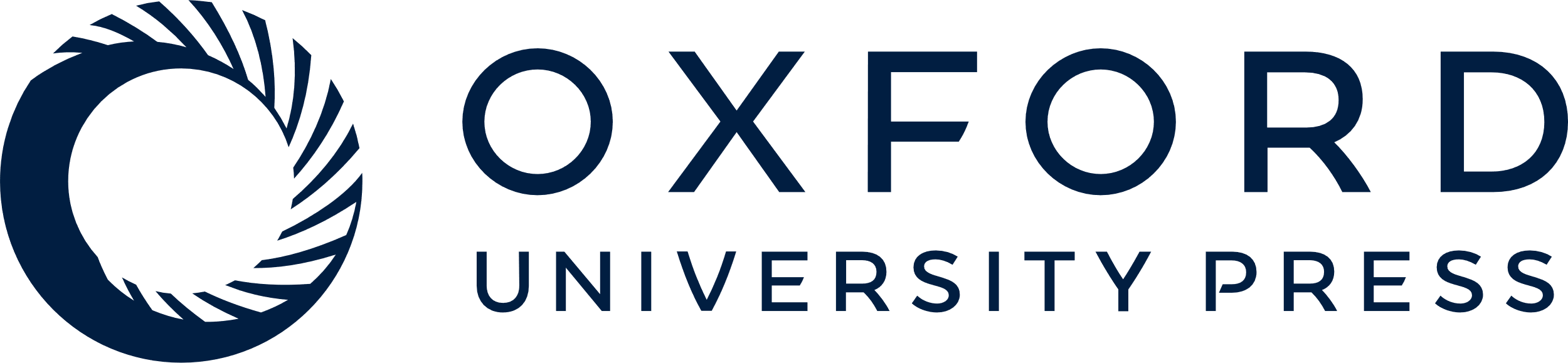 [Speaker Notes: Fig. 2 The major exponents for TRUE in Old English


Unless provided in the caption above, the following copyright applies to the content of this slide: © The Author 2017. Published by Oxford University Press on behalf of EADH. All rights reserved. For Permissions, please email: journals.permissions@oup.comThis article is published and distributed under the terms of the Oxford University Press, Standard Journals Publication Model (https://academic.oup.com/journals/pages/about_us/legal/notices)]
Fig. 3 The semantic map of the pole sōð-trēowe in Old English
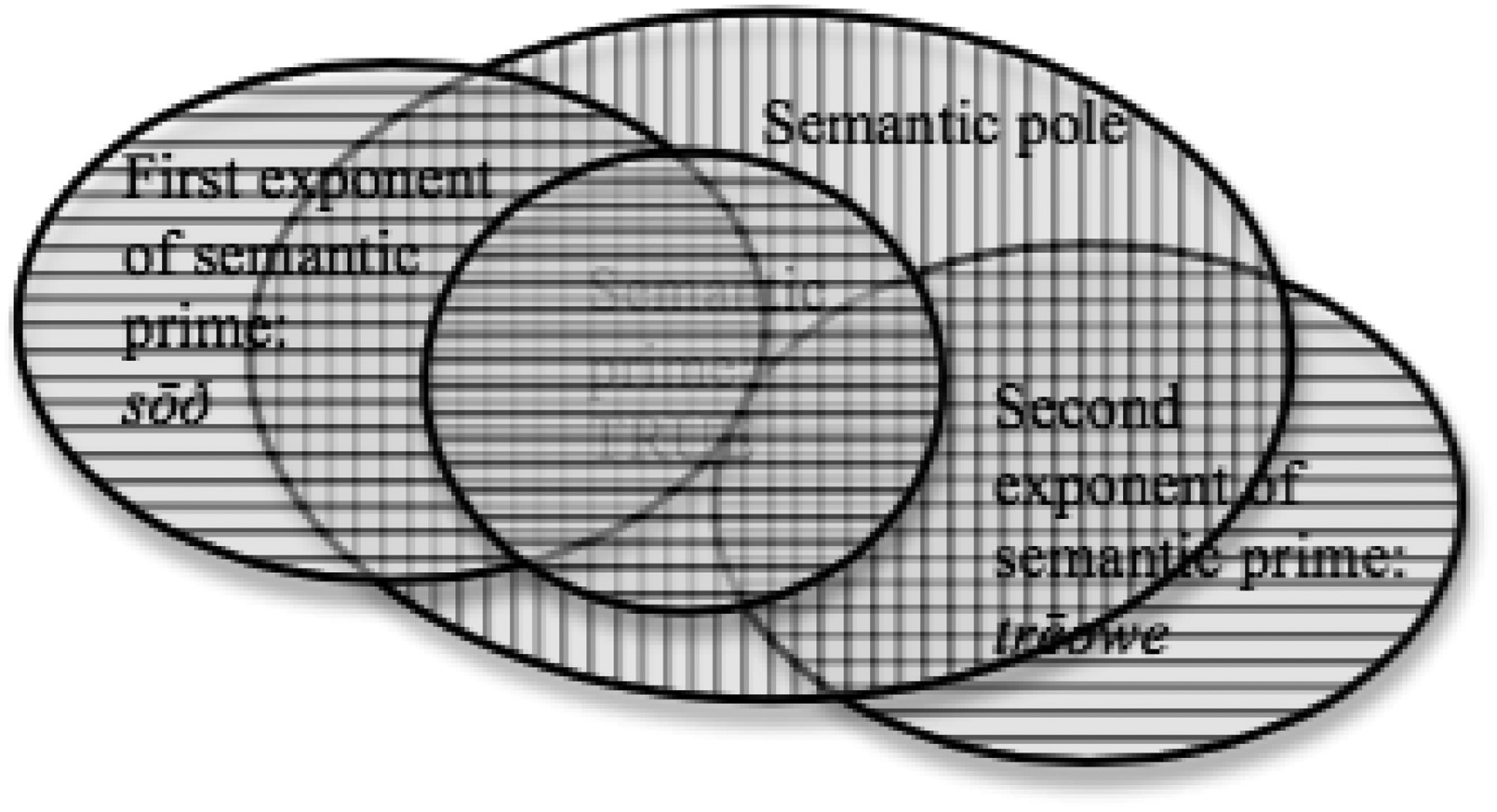 Digital Scholarship Humanities, Volume 33, Issue 1, April 2018, Pages 96–111, https://doi.org/10.1093/llc/fqx004
The content of this slide may be subject to copyright: please see the slide notes for details.
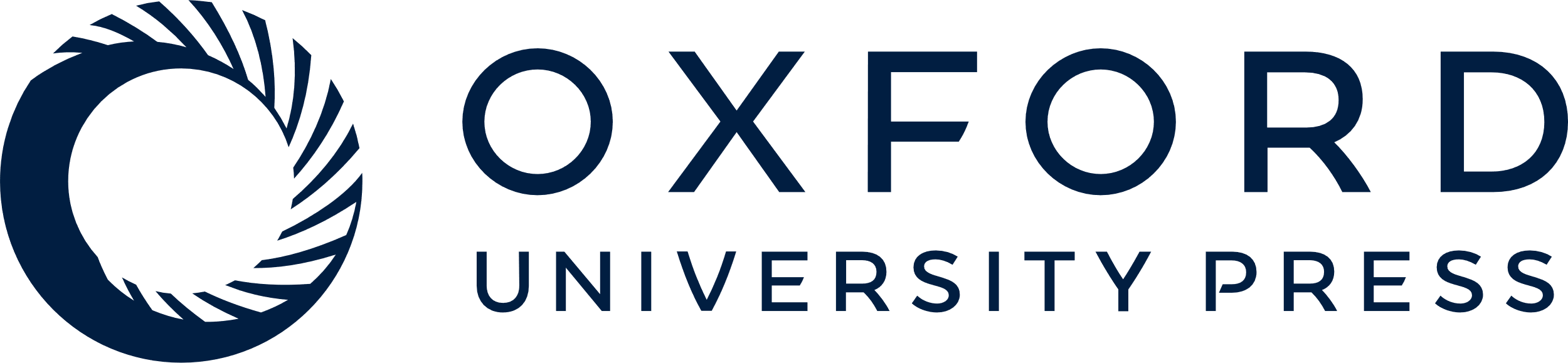 [Speaker Notes: Fig. 3 The semantic map of the pole sōð-trēowe in Old English


Unless provided in the caption above, the following copyright applies to the content of this slide: © The Author 2017. Published by Oxford University Press on behalf of EADH. All rights reserved. For Permissions, please email: journals.permissions@oup.comThis article is published and distributed under the terms of the Oxford University Press, Standard Journals Publication Model (https://academic.oup.com/journals/pages/about_us/legal/notices)]
Fig. 4 Detail of the semantic pole BE
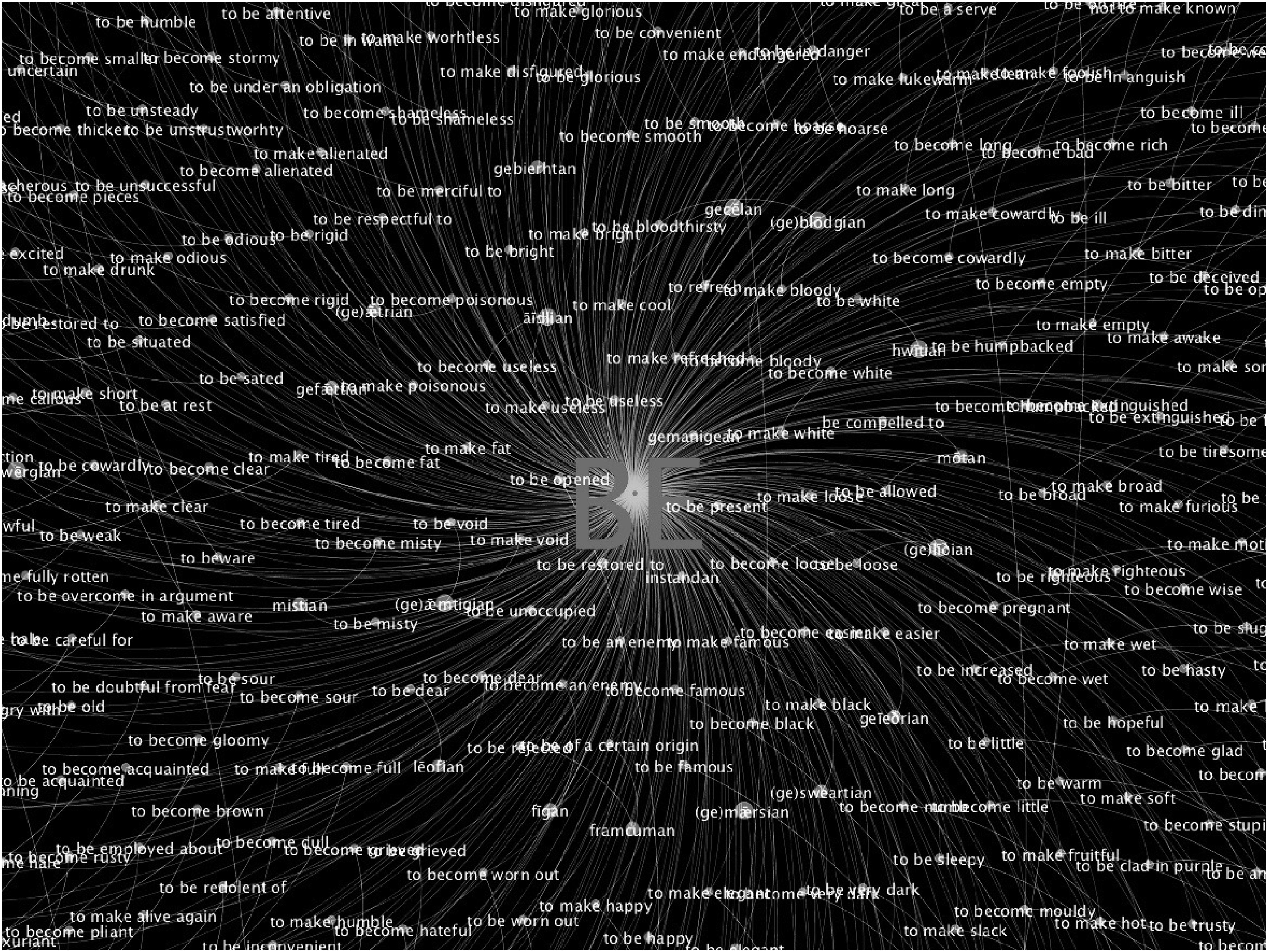 Digital Scholarship Humanities, Volume 33, Issue 1, April 2018, Pages 96–111, https://doi.org/10.1093/llc/fqx004
The content of this slide may be subject to copyright: please see the slide notes for details.
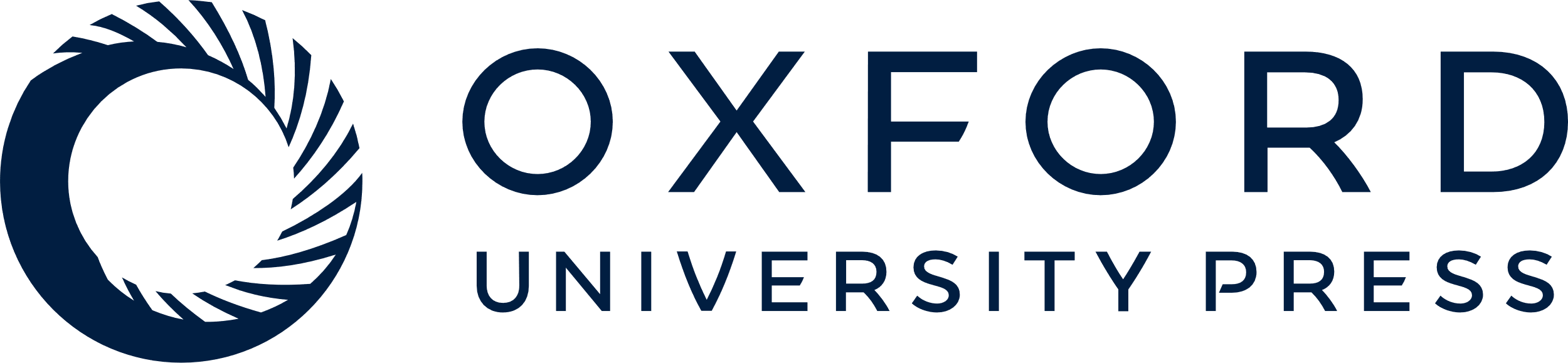 [Speaker Notes: Fig. 4 Detail of the semantic pole BE


Unless provided in the caption above, the following copyright applies to the content of this slide: © The Author 2017. Published by Oxford University Press on behalf of EADH. All rights reserved. For Permissions, please email: journals.permissions@oup.comThis article is published and distributed under the terms of the Oxford University Press, Standard Journals Publication Model (https://academic.oup.com/journals/pages/about_us/legal/notices)]
Fig. 5 Detail of the semantic pole SAY
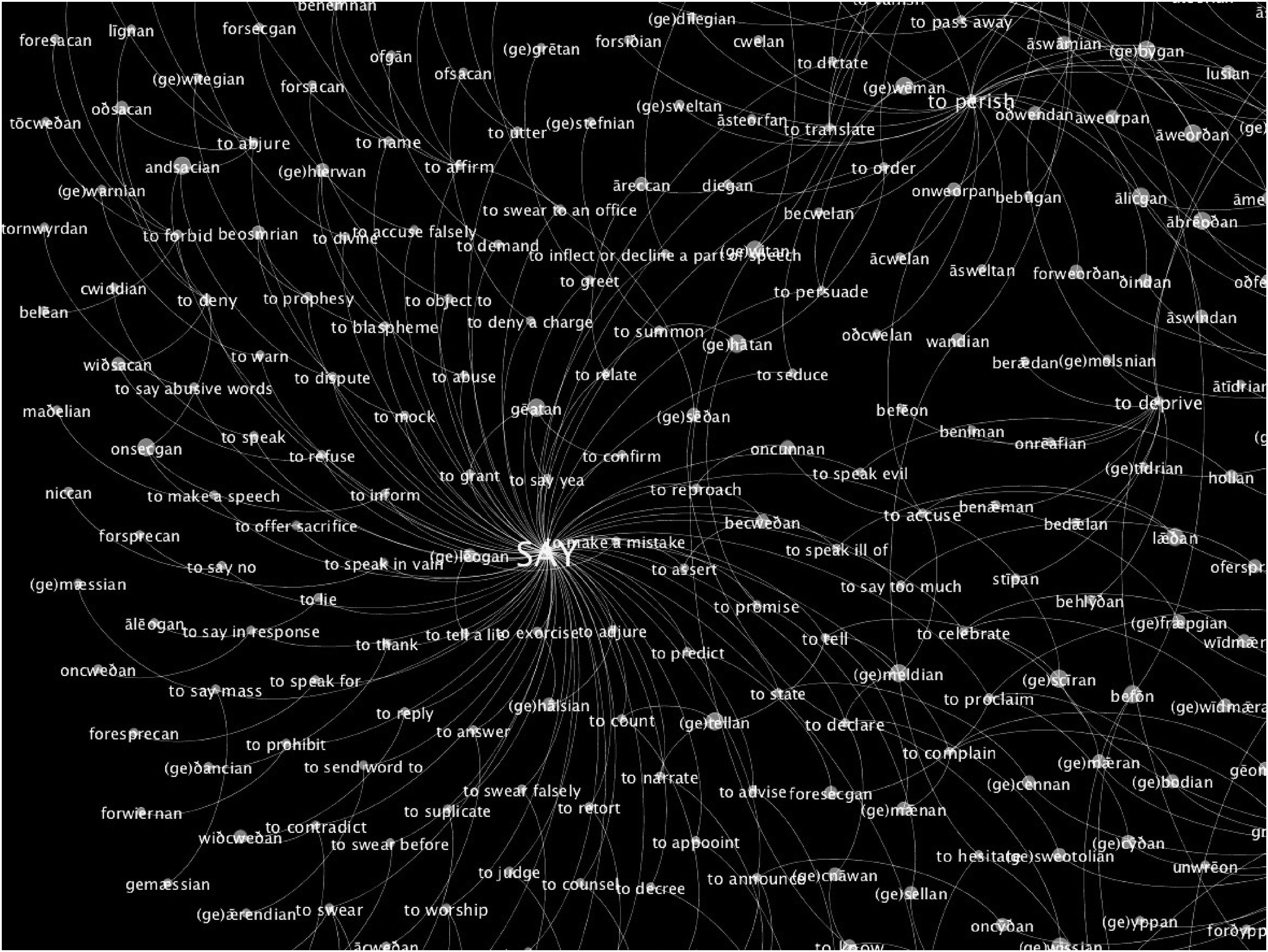 Digital Scholarship Humanities, Volume 33, Issue 1, April 2018, Pages 96–111, https://doi.org/10.1093/llc/fqx004
The content of this slide may be subject to copyright: please see the slide notes for details.
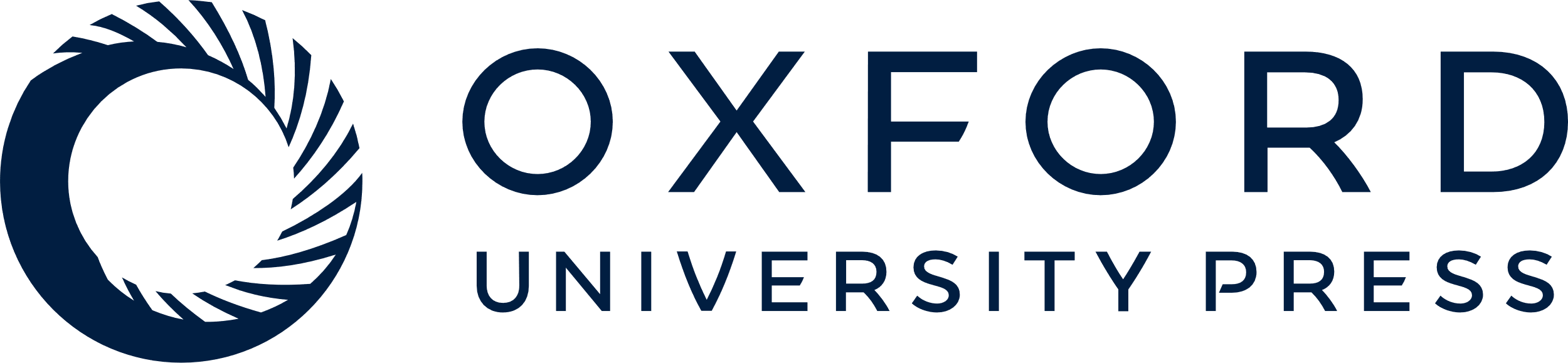 [Speaker Notes: Fig. 5 Detail of the semantic pole SAY


Unless provided in the caption above, the following copyright applies to the content of this slide: © The Author 2017. Published by Oxford University Press on behalf of EADH. All rights reserved. For Permissions, please email: journals.permissions@oup.comThis article is published and distributed under the terms of the Oxford University Press, Standard Journals Publication Model (https://academic.oup.com/journals/pages/about_us/legal/notices)]
Fig. 6 Detail of the area of intersection between the semantic poles of TOUCH and KNOW
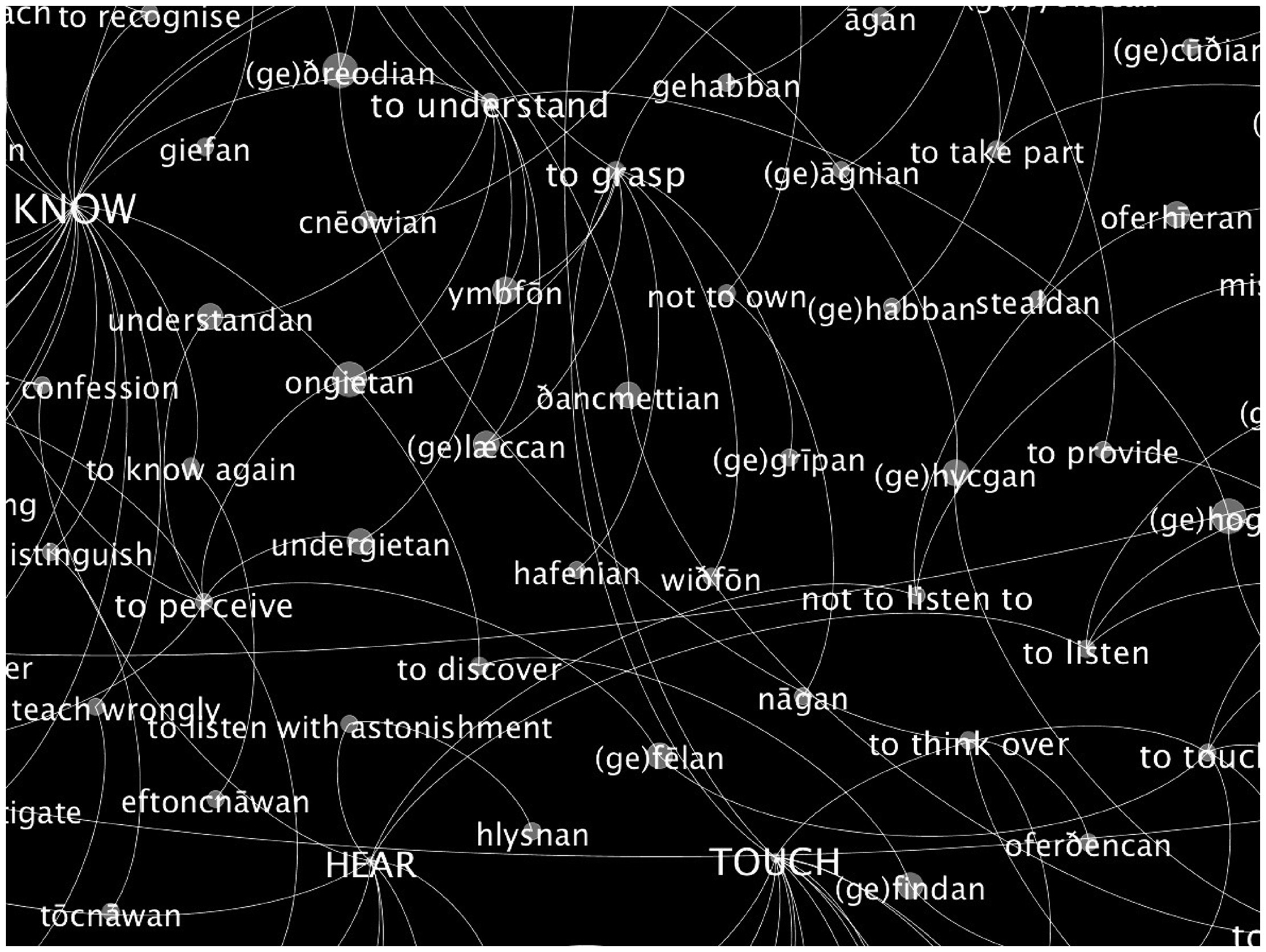 Digital Scholarship Humanities, Volume 33, Issue 1, April 2018, Pages 96–111, https://doi.org/10.1093/llc/fqx004
The content of this slide may be subject to copyright: please see the slide notes for details.
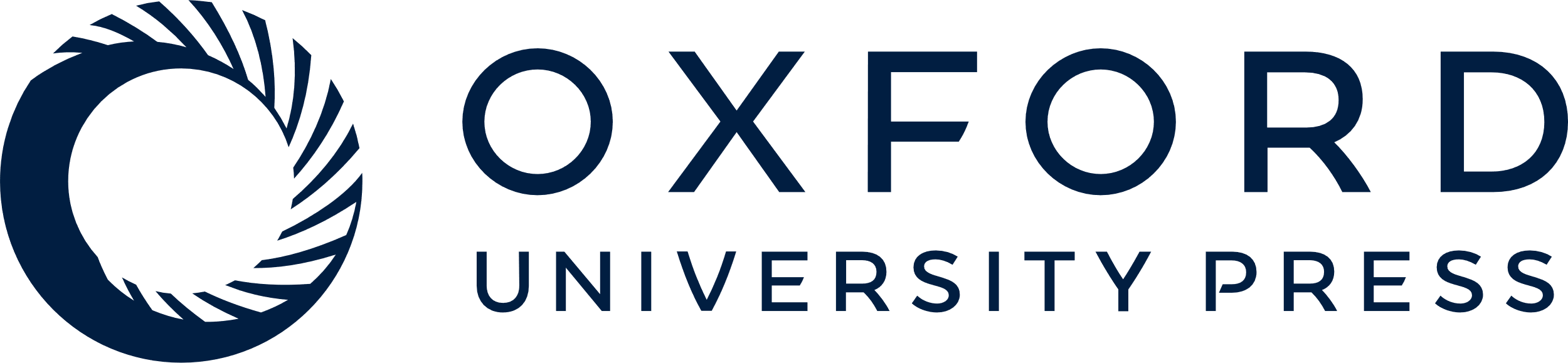 [Speaker Notes: Fig. 6 Detail of the area of intersection between the semantic poles of TOUCH and KNOW


Unless provided in the caption above, the following copyright applies to the content of this slide: © The Author 2017. Published by Oxford University Press on behalf of EADH. All rights reserved. For Permissions, please email: journals.permissions@oup.comThis article is published and distributed under the terms of the Oxford University Press, Standard Journals Publication Model (https://academic.oup.com/journals/pages/about_us/legal/notices)]